Lunch & Learn with OHAJanuary 26, 202212:00-12:30p
Ted Doolittle – CT Healthcare Advocate, 
Sean King – OHA General Counsel,  Adam Prizio – OHA Staff Attorney
Introduction
State Healthcare Advocate
Ted Doolittle
www.ct.gov/oha
The No Surprises Act: New Consumer Protections for Out-of-Network Care
****All the following information can be found on the OHA website: www.ct.gov/oha****
[Speaker Notes: Health insurance is a complicated subject. Members can learn the basic information to know about healthcare insurance plans. The OHA Lunch & Learn will review  an overview of some of the terms that you might find in your health plan, It is important that you understand who regulates your insurance plan, how to find out what your health plan actually covers, and where to go should you have an issue or question. This information is provided in order to avoid surprises while seeking medical treatment or receiving a bill you were not expecting. This material may also assist you when choosing and enrolling in a health plan.]
The No Surprises Act
New Federal Legislation passed as part of the American Recovery Plan Act (ARPA) in 2021.
New Federal consumer protections against surprise bills.
Notices you may receive under the No Surprises Act and whether you should sign them.
Understanding costs in advance if you are uninsured or self-paying.
Resolving payment disputes with providers
Complaints about medical billing
New Consumer Protections for Insured Consumers
Ban surprise bills for out-of-network emergency services, even without prior authorization.
Ban out-of-network cost-sharing (e.g., out-of-network coinsurance or copayments) for all emergency and some non-emergency services.
Ban out-of-network charges and balance bills for supplemental care (like anesthesiology or radiology) by out-of-network providers who work at an in-network facility.
Health care providers and facilities must give you an easy-to-understand notice explaining that getting care out-of-network could be more expensive, with options to avoid balance bills.
www.ct.gov/oha
Notices, and Whether You Should Sign Them
Out-of-network providers or emergency facilities may ask you to sign a notice and consent form before providing “post-stabilization services” following emergency care. 
You may also be asked to sign a notice and consent form if you schedule non-emergency services with an out-of-network provider at an in-network hospital or ambulatory surgical center.
The notice and consent form should 
inform you about your protections from unexpected medical bills, 
give you the option to give up those protections and pay more for out-of-network care, and 
provide an estimate of what your out-of-network care might cost. 
You shouldn’t sign the form if you didn’t have a choice of health care provider or facility before scheduling care. If you don’t sign, you may have to reschedule your care with a provider or facility in your health plan’s network.
www.ct.gov/oha
Good Faith Estimates of Costs
Uninsured or self-paying consumers are entitled to a good-faith estimate of costs
Before an item or service is scheduled.
Including an itemized list of each item or service, grouped by the provider or facility offering care.
Explanation of estimate on request, either in person or over the phone, and followed up with a written estimate.
In a form that is accessible to the consumer.
Consumers should request an estimate from each provider involved in their treatment or procedure.
Retain these estimates for future use.
www.ct.gov/oha
How to resolve disputes for uninsured and self-paying consumers
Medical items or services provided on or after January 1, 2022.
A bill for those items or services which is at least $400 more than the good faith estimate that you requested, the provider issued, and you retained.
120 day deadline to request arbitration.
$25 non-refundable fee.
Arbitrator will determine whether the Good Faith estimate, the billed charge, or an amount between these two, is appropriate.
www.ct.gov/oha
Medical billing complaint process
Contact OHA
No Surprises Help Desk 
Determine whether your insurance company and provider followed the new law
Identify issues or patterns of problems
https://www.cms.gov/nosurprises/consumers/complaints-about-medical-billing
1-800-985-3059
www.ct.gov/oha
Connecticut Surprise Billing Law
Federal No Surprises Act is a floor, not a ceiling
Fully Insured plans such as those sold on the Access Health CT exchange must comply with both Federal and CT law.
Consumers receive the benefit of whichever law provides them greater protection.
Federal No Surprises Act has expanded jurisdiction
ERISA plans
Emergency Air Ambulance transport
www.ct.gov/oha
OHA SERVES ALL CONNECTICUT RESIDENTS AND/OR INSURANCE PLANS WRITTEN OUT OF CONNECTICUT
OHA DOES NOT WANT TO BE THE “BEST KEPT SECRET IN CONNECTICUT.” HELP US CHANGE THAT. 

PLEASE SHARE OUR CONTACT INFORMATION
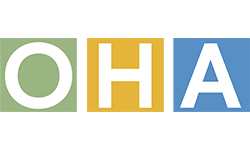 Thank you	questions?
OFFICE OF THE HEALTHCARE ADVOCATE
Healthcare.advocate@ct.gov
866-466-4446
www.ct.gov/oha
www.ct.gov/oha